(1422 - 1491 )
Kartamyshev D.,  8L1
He is the first book English printer. He was born in Kent in1422.His father was a farmer. William did not want to become a farmer like his father. So his father sent him to London.
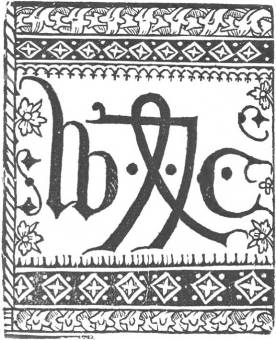 When William Caxton was thirty, after his master`s death he started his own business in Belgium.
In 1476 he brought his printing-press to London.
Printing was something new at that time and most people thought that it was the work of the devil. Some of the people wanted to break his press.
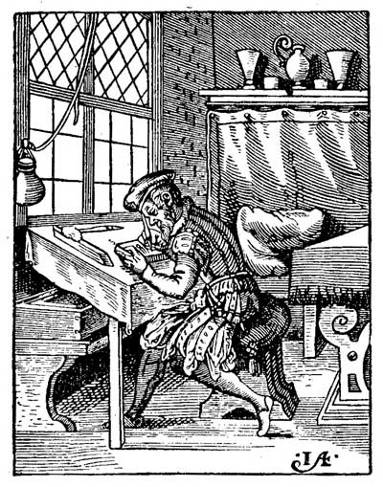 Caxton printed his first book in 1477. It was the first book printed in the English language.
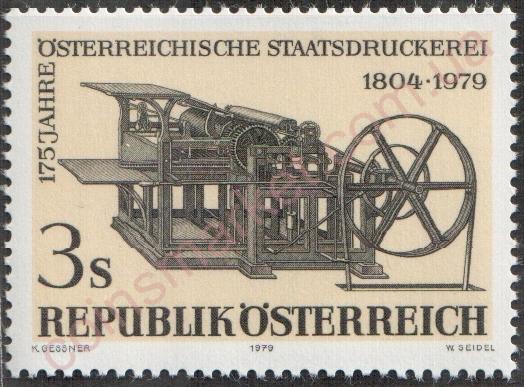 William Caxton printed about eighty books. He translated thirty-one books from French .                       Caxton died in 1491.